Organisation Development Workshop 2: Measuring Progress
An opportunity for managers…
Two linked workshops exploring what it means to implement the Act locally
Each workshop has a particular focus:
Workshop 1: Changing cultures
Workshop 2: Measuring performance
Expectation that participants will do some preparatory thinking and a short exercise as the basis for activities during the workshop
Expectation that participants will develop their own action plans at the end of each workshop
1
[Speaker Notes: This workshop is the second of two that provide the opportunity to explore what it means to implement the Act locally, looking at two specific areas:
 
Changing culture: In particular the culture changes that are needed to enable the implementation of the Act, including how individual managers articulate and plan for the changes relevant to their areas of work.
Measuring performance: In particular the implications of the National Well-being Outcomes Framework and the National Performance Framework for local performance management practice which informs strategic planning and drives improvement.
 
Both workshops are designed to build on pre-workshop exercises and will provide the opportunity to explore practice more generally, and plan for actions to be taken locally.]
Aims and learning outcomes
This second workshop will focus on the measurement of performance needed to enable the implementation of the Act
By the end of the workshop you will:
Have a better understanding of the importance of performance measurement in relation to the Act, particularly the Performance Measurement Framework
Understand the main characteristics of effective performance measurement
Be able to explain the rationale for the approaches needed locally for a range of different stakeholders
Be clear about what needs to happen as next steps for you in taking this forward
2
[Speaker Notes: [Facilitator’s Note: This slide has animation.]

By the end of the workshop you will:
Have a better understanding of the importance of performance measurement in relation to the Act, particularly the Performance Measurement Framework
Understand the main characteristics of effective performance measurement
Be able to explain the rationale for the approaches needed locally for a range of different stakeholders
Be clear about what needs to happen as next steps for you in taking this forward]
Our approach
Assumes you bring an awareness of the contents of the Act, and its implications for you locally
Provides an opportunity for you to reflect on what this means for you in your role as a manager
Gives you space to discuss the opportunities and challenges of performance measurement locally
Enables you to plan next steps and for the longer term
3
[Speaker Notes: It is important to emphasise the expectation that participants will need to engage in the activities to get the most out of this – it is not a chalk and talk exercise!
It may be appropriate at this stage to discuss confidentiality within the group, if it is a mixed group and there is any sensitivity in discussing local challenges.
It is important that participants take this opportunity to plan next steps for themselves in taking forward local performance management approaches.

Ask the group: Are they happy with this approach, and do they have any comments or questions?]
Agenda
Introduction
Performance measurement – the bigger picture
What do we need to measure?
What does effective performance measurement look like?
Making use of performance information
Planning next steps
4
[Speaker Notes: You may wish to add timings to this slide, including showing breaks (see the illustrative session plan).]
The bigger picture
5
[Speaker Notes: There are five main principles within the Act:
Voice and control
Prevention and early intervention
Well-being
Co-production
Multi agency

These apply to approaches to working with children, adults and carers.
Most importantly these seek to deliver a range of defined outcomes as set out in the National Outcomes Framework.]
Social Services National Outcomes Framework
To describe the important well-being outcomes that people should expect in order to lead fulfilled lives…
To set national direction for all services working in partnership with people…
To provide greater transparency… and to shine a spotlight on what needs to be done to improve well-being
6
[Speaker Notes: A reminder that the Social Services and Well-being (Wales) Act requires Welsh Ministers to specify outcomes to be achieved in terms of the well-being of people who need care and support and carers who need support.  Welsh Ministers must report on the progress made towards the achievement of well-being. The framework measures the impact that people and services make to achieve well-being.]
Performance Measurement Framework
Enable people to understand the quality of social services and to make informed decisions about their care and support
Reinforce local authorities strategic planning to enable targeted resources and improvement activity
Support local authorities to compare and benchmark, learn and improve
Evidence responsibility and accountability for local delivery and inform national policy development
Support and inform regulation, inspection, scrutiny
7
[Speaker Notes: There are a number of reasons for the Performance Measurement Framework and it is seen to benefit individuals, local authorities and national government.
The framework provides performance information which will enable individuals to make informed decisions about different forms of care and support; it will enable local authorities to plan and improve services; it will enable local and national government to be accountable and responsible for performance; and it will support regulatory and scrutiny activities.

Ask the group: How this relates to the current use of performance measurement as they experience it locally. Is it used in this way?]
Quality standards for local authorities
Describe the activities of social services that contribute to the achievement of well-being
Must be undertaken to discharge duties under the Act and secure well-being for people who need care and support and carers who need support
Local authorities must achieve the quality standards
8
[Speaker Notes: Local authorities undertake actions to help people achieve well-being. The quality standards describe the activities of social services that contribute to the achievement of well-being. These activities must be undertaken to discharge duties under the Act and secure well-being for people who need care and support and carers who need support.

Note that the Code of Practice Annex A maps the linkages between the well-being outcomes and quality standards.]
Developing a national picture
Range of quantitative measures, for example:
Percentage of adults who have received support from the IAA service and have not contacted the service again during the year
Percentage of care leavers who have experienced homelessness during the year
The average length of time older people are supported in residential care homes
The percentage of children supported to remain living within their family
9
[Speaker Notes: In measuring whether the quality standards are achieved, each local authority must have arrangements in place to collect and return data on a series of statutory performance measures. These measures are both quantitative and qualitative.

The Code of Practice Annex A also maps outcomes and quality standards against quantitative and qualitative measures – here are some examples of the quantitative measures and the next slide gives examples of qualitative measures.]
Developing a national picture
Range of qualitative measures, including:
People reporting they have received the right information or advice when they needed it
People reporting they were treated with dignity and respect
People reporting that they feel safe
People reporting they feel satisfied with their social networks
Carers reporting they feel supported to continue in their caring role
People reporting that they live in the right home for them
Young adults reporting they received advice, help and support to prepare them for adulthood
10
[Speaker Notes: There are national approaches to obtaining this information so comparison can be made across areas – self-completion paper questionnaire, online survey, telephone interviews, face-to-face interviews. These can be seen in draft form on the Welsh Government website “Performance Measurement Framework for local authorities” (http://gov.wales/topics/health/socialcare/well-being/performance/?lang=en).

Authorities will need to collect this information between 1 Sept-30 Nov of the financial year in which it is reporting, with the first year of data being 2016/2017 and so being collected between Sept-Nov 2016 for submission by March 2017.]
Implementing locally
In pairs, discuss the outcome and the quantitative and qualitative measures you had each chosen from the pre-workshop exercise:
How does it reflect how you currently measure performance in your area?
How would you use it to drive improvement?
What does it mean for you in terms of planning future service delivery?
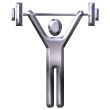 11
[Speaker Notes: Refer to the pre-workshop exercise completed by participants and ask them to discuss these in pairs:
How does it reflect how you currently measure performance in your area?
How would you use it to drive improvement? 
What does it mean for you in terms of planning future service delivery?

Ask for feedback on what they notice about these outcome measures and their local implementation.]
Linking national to local/individual
12
[Speaker Notes: The implementation of the Act requires them in their role as managers to think about how the performance of their team/service contributes to the achievement of individual outcomes and national outcomes, and how they can measure and demonstrate this. The pre-workshop exercise provided an example of the thinking they will need to go through to make the necessary links and plan strategically for future service delivery.

Ask the group to suggest other examples of service objectives.]
Types of measures
13
[Speaker Notes: The types of measures will typically reflect how strategic the objective being measured is. As measures are aggregated they will become less detailed. 

The focus for the rest of the workshop will be on performance measurement as it relates to the group as managers, so for themselves and their teams or functions. Ask the group to form four or five small groups if they are not already in these on tables. Each group will then work through the process of linking national outcomes to local performance management.]
Designing a local response
In your group choose one of these outcomes from the national framework
“I speak for myself and contribute to the decisions that affect my life, or who have someone who can do it for me” OR
“I get the help that I need to grow up and be independent” OR
“I engage and make a contribution to my community”
As a manager you are tasked with describing what this outcome means to your staff/service group – how does it relate to their work and why is it important? 
Working in pairs discuss what you would say and share with others in your group
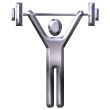 14
[Speaker Notes: The first stage is about developing a broad statement describing what this particular outcome means for your team/service, and why it is important. What is the rationale for developing performance measures around it?
Either allocate one of the outcomes to each group or allow them to choose one for themselves. It will be helpful in terms of variety to make sure each outcome is considered, but it not essential to the exercise. Start by working in pairs for about five minutes, then share with others in the group and develop a shared view.]
Effective goal setting
15
[Speaker Notes: Having developed a rationale we must make sure that we develop SMART objectives. This table sets out the elements of performance measurement we will now work through as an exercise.

Facilitator to work through this to suit the experience of the group; it may be sufficient to show the slide as a reminder and to set the framework for the following activities.

Two key elements to consider when setting goals: Are they clear and measurable, etc? Do they contribute to the achievement of the business strategy?  

Objectives set a target, which can then be measured. SMART objectives = specific, measurable, achievable/attributable, realistic, time-bound.
Rationale helps to gain clarity over what is wanted and why. 
Measures identify what will be counted to tell you whether you have achieved your OBJECTIVE – performance indicators. They are not the targets in themselves. For each objective identify a few (3-4) key measures, or PIs, which will be used to measure progress against it. Measures are not targets, they are simply what you will count. Measures usually start with `Number of…’ or `Percentage of…’ or `Proportion of…’
Monitoring arrangements spell out how, when and who will collect and report back on the measures, which ensures compliance against objectives.
Action plans are what will be done to achieve the objective. What actions will be taken by who and when.]
Setting local objectives
Develop SMART objectives that as the manager of the service/team you would use to demonstrate performance towards this outcome

Remember:
SMART objectives = specific, measurable, achievable/attributable, realistic, time-bound
16
[Speaker Notes: In your group, discuss and agree SMART objectives for the area you are working on and that will contribute to the national outcome you have chosen.]
Measuring performance
Questions we might ask:
How much are we doing? 
e.g. How many family visits have taken place in the last month? 
How well are we doing? 
e.g. How satisfied are families with the service they receive? 
Is anyone better off? 
e.g. Parental self-reports of confidence in parenting after attending parenting sessions (self-reported impact)
17
[Speaker Notes: Having developed objectives, we now need to think about how we measure performance against them. These questions are based on Mark Friedman’s Results Based Accountability, which participants may be familiar with. It is typically the last question that is difficult to measure – the outcomes delivered – although it may well be that systems do not enable the easy collection of outputs as well.]
Measuring outcomes
18
[Speaker Notes: Where outcomes need to be measured there are different approaches that can be taken to measuring them, both qualitatively and quantitatively. It is worth noting that the National Performance Framework includes standard surveys and questionnaires to be used to ensure national collection is standardised.]
Measuring local performance
In your groups discuss and agree:
What are the top three performance measures you will need to use to demonstrate performance against your objectives?
In outline how would you collect evidence against these measures?
19
[Speaker Notes: So having developed objectives you now need to agree what performance measures you will need to use to demonstrate performance against them.
As a group discuss and agree the top three, and then think through how you would collect evidence against these measures.]
Designing a local response
Each group to present:
National outcome
Objectives for specific service/group
Measures and outline methodology

Check:
Will the proposed service/team objectives contribute to the national outcome?
Are the measures right?
Any comments or further ideas?
20
[Speaker Notes: Ask each group to give a short presentation giving headlines only on the approach they have designed.

Ask the whole group for comments on their appropriateness as objectives and measures.]
Implementing a local approach
You are tasked with establishing a practicable and sustainable approach to performance measurement that enables your service/team to demonstrate its delivery of your chosen outcome
This approach will need to contribute to or complement the annual collection of data for the national performance framework report
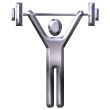 21
[Speaker Notes: Stay in the same groups and continue to work on chosen service/team outcomes. This task is about implementing an approach to the measuring and monitoring of performance against these outcomes. The next slide sets out some suggested areas to consider.]
Your local plan
Your plan will need to consider the following:
Who would need to be involved in its development (for example service users, front line staff, providers, senior managers, others)
How would the performance indicators be collected, by whom, and how often
What will be the best way to engage with stakeholders to learn from good/poor performance, and take remedial action where necessary?
What could this mean for the way you currently discuss performance?
22
[Speaker Notes: Feedback from the groups on what they found challenging in the exercise, and what they learnt in terms of their own role as manager.]
Planning next steps
What do you need to do yourself as a priority action to take forward the culture of performance management and measurement in your area? 
What needs to happen to link with the national frameworks? 
What strengths can you build on?
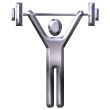 23
[Speaker Notes: Everyone is to individually spend five minutes thinking about what they will take away to do and the main opportunity for moving on. Then share this with their neighbour.
Ask for feedback on the opportunities identified by the group and the strengths they can build on.

Remind them at the end to complete the evaluation sheets.]